Penİl Protez EndİkasyonlarI ve Tİplerİ
Dr Oğuz Ekmekçioğlu
Erciyes Üniversitesi, Üroloji Anabilim Dalı, Androloji Bilim Dalı, Kayseri
Ağızdan ilaçlar
Vakum 
İntrakavernöz enjeksiyon
Faydasız / Yetersiz / Yan etki var
Hala ereksiyon istiyorsa
Çift / kişi motive ise
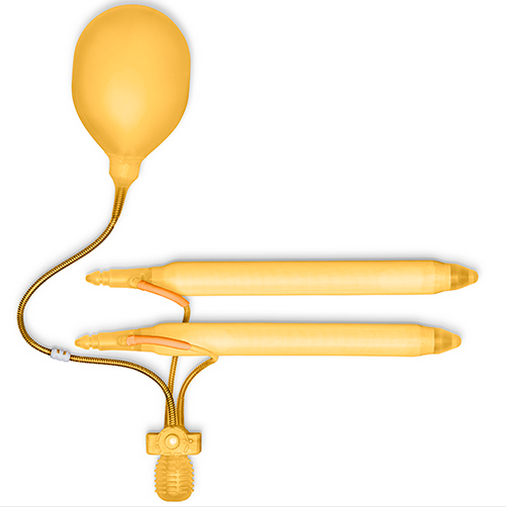 Orak hücreli anemili aralıklı priapizm ve/veya kavernöz skar
Şişirilebilir protez ile priapizm de tedavi edilir, normale yakın görüntü ve işlev de sağlanmış olur
Peyronili olgularda şişirilebilir protez faydalı olabilir. 
Eğrilik içinde düzeltici olabilir. Hidrolik etki ile skarın direncini yenip ilişki için yeterli düzelmeyi sağlayabilir. 
Plak eksizyon / insizyonu ve greftleme sonrası da protez konabilir.
Kontrendikasyonlar
Psikojenik??
Elini kullanamama / iyi partner desteği olmaması
Sistemik, kutanöz, İYE varlığında
Kurtarma cerrahisinin çıkmış, pürülan akıntılı protezde / immünitesi bozuk kişilerde yapılması
Penil Protezler Tipleri
Penil Protezler
Malleable protezler
Mekanik rod
Inflatable protezler
Silimed
Jonas
ESKA
AMS 650
Duraphase II
MENTOR
Acuform
2 parça
3 parça
HR
Promedon
AMS 
Ambicor
MENTOR
Mark II
AMS 700CX/CXR
CXM/Ultrex
MS/LGX (inhibizone)
MENTOR
Alpha 1(Titan)
Shah
Virilis I
ve II
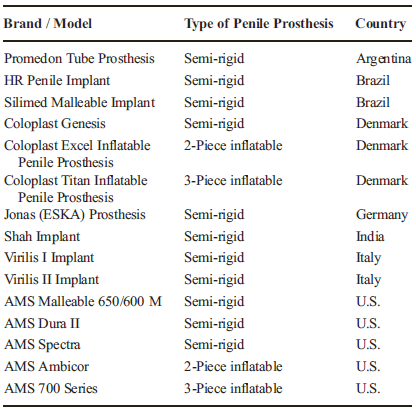 Tek kısımlı PP
Avantaj ve dezavantajları
Kendisi ve eşi için kullanımı kolay
El kullanımı kısıtlı olanlarda iyi bir seçenek
Çoğu erkek için sürekli sertlik çok sıkıntı verici olabilir
En kolay cerrahi işlemdir. Sınırlı cerrahi deneyimi olan cerrahlar için iyi bir seçenektir 
En ucuzudur
Tek kısımlı PP
Anormal görünüm ve hisse neden olabilir
Uzun dönemde peniste bozulma ve incelmeye neden olur
ABD’de implantların sadece %20’sidir
Ameliyat sonrası ağrı ve rahatsızlık olur çünkü penis sabit bir ereksiyona kendini hazırlama ihtiyacı duyar
Tekrarlayan sistoskopi ihtiyacı varsa uygun değil
Erozyon riski daha yüksek
Uzun dönemde hasta ve eş memnuniyeti az
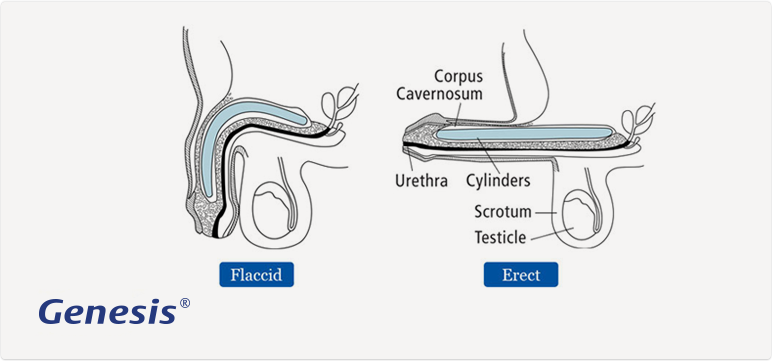 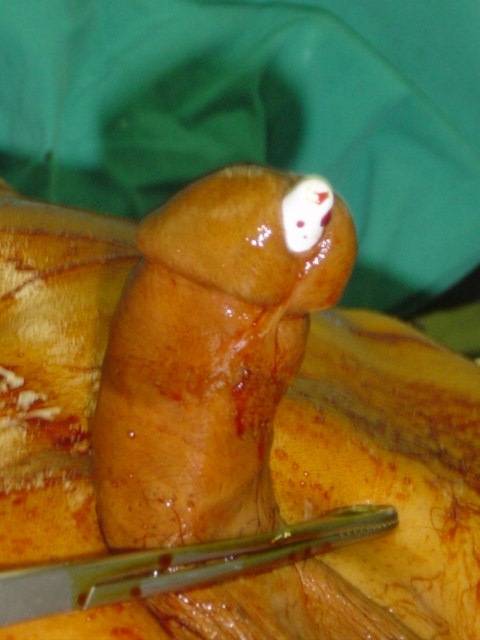 Akdeniz Üniversitesi-Androloji
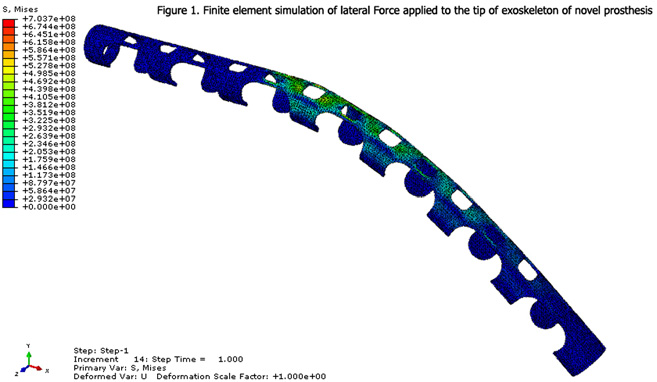 İki kısımlı PP
Avantaj ve dezavantajları
Kendisi ve eşi için kullanımı kolaydır. Pompasıyla kolayca ereksiyon sağlanır, kullanmadığında aşağı bükerek ereksiyonu giderir
Sınırlı el kullanımı olan birisi için iyi bir seçenek olduğu düşünülmüştür ancak pompa küçüktür ve şişirmek zor olur 
Silindirlere az miktarda sıvı gittiği için çok parçalı şişirilebilir cihazlara göre ereksiyon rijiditesi daha azdır
İki kısımlı PP
Avantaj ve dezavantajları
Sürekli kısmi ereksiyon bir çok erkek için sıkıntı vericidir
En basit şişirilebilir implant cerrahi işlemidir. Sınırlı deneyimi olan cerrah için iyi bir cerrahi seçenektir
Anormal his ve görüntüye neden olur. Silindirlerin şekli doğal değildir ve kare başlı saplı süpürgeye benzer
Uzun dönemde peniste bozulma ve incelmeye neden olur
Tekrarlayan sistoskopi ihtiyacı varsa uygun olmayabilir
İki kısımlı PP
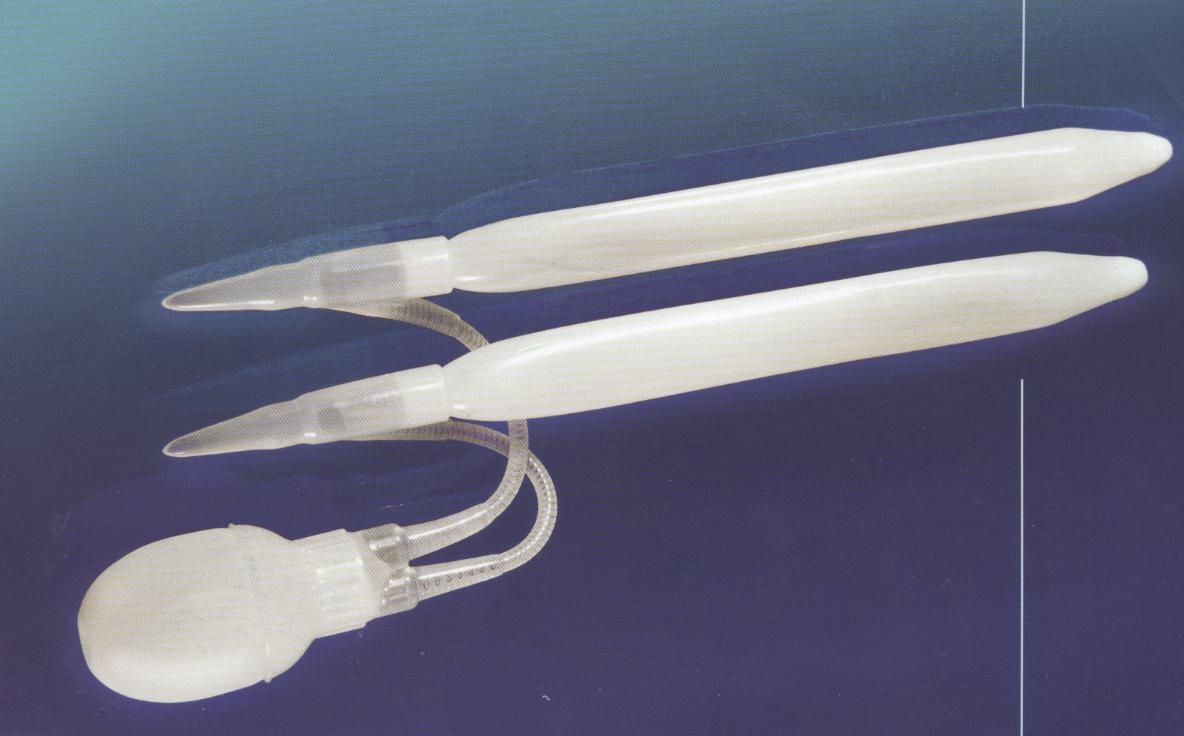 Üç kısımlı PP
Avantaj ve dezavantajları
Kendisi ve eşi için kullanımı kolaydır. Pompaya basarak şişirir ve düğmesine basarak indirir. 
İki kısımlıya göre pompası daha büyük olduğundan kullanımı kolaydır
Silindirlere daha fazla sıvı aktarıldığı için diğer protezlerin hepsinden daha fazla rijidite olur
Penis diğerlerine göre çok yumuşaktır ve hastaları çok rahat ettirir
Üç kısımlı PP
Avantaj ve dezavantajları
Sadece bu tip protezler normal görünüm ve his verir. Bir çok hasta partnerinin penis içinde implant olduğunu anlamadığını söylemektedir
Penise bası en az düzeyde olduğundan basınç atrofisi olmaz ve penis şeklinin bozulma olasılığı düşüktür
Cerrahi deneyimi fazla olan cerrahlar için iyi bir seçenektir
Ameliyat sonrası penis gevşek olduğundan ameliyat sonrası ağrı diğerlerine göre çok daha azdır
Tekrarlayan sistoskopi ihtiyacı varsa en uygun tip
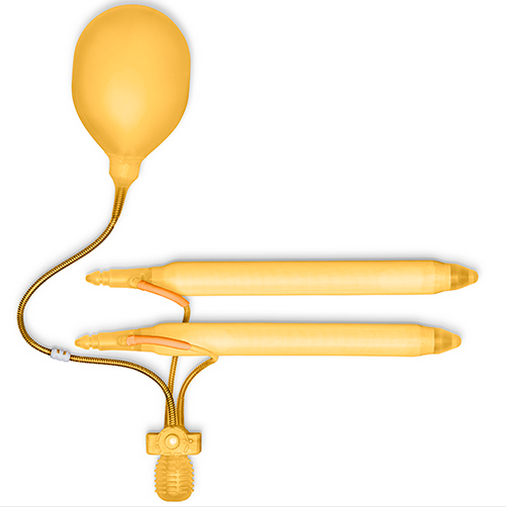 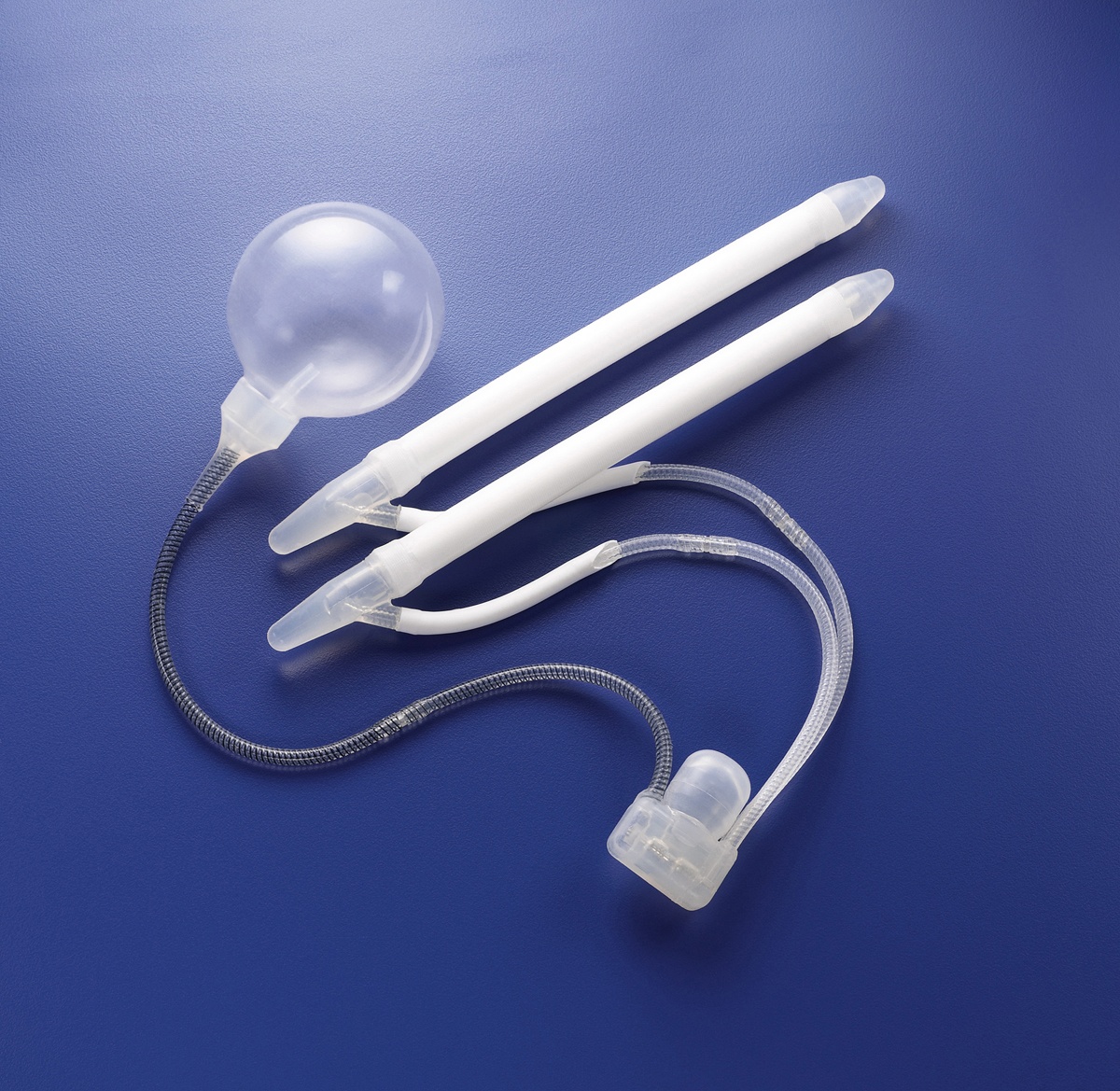 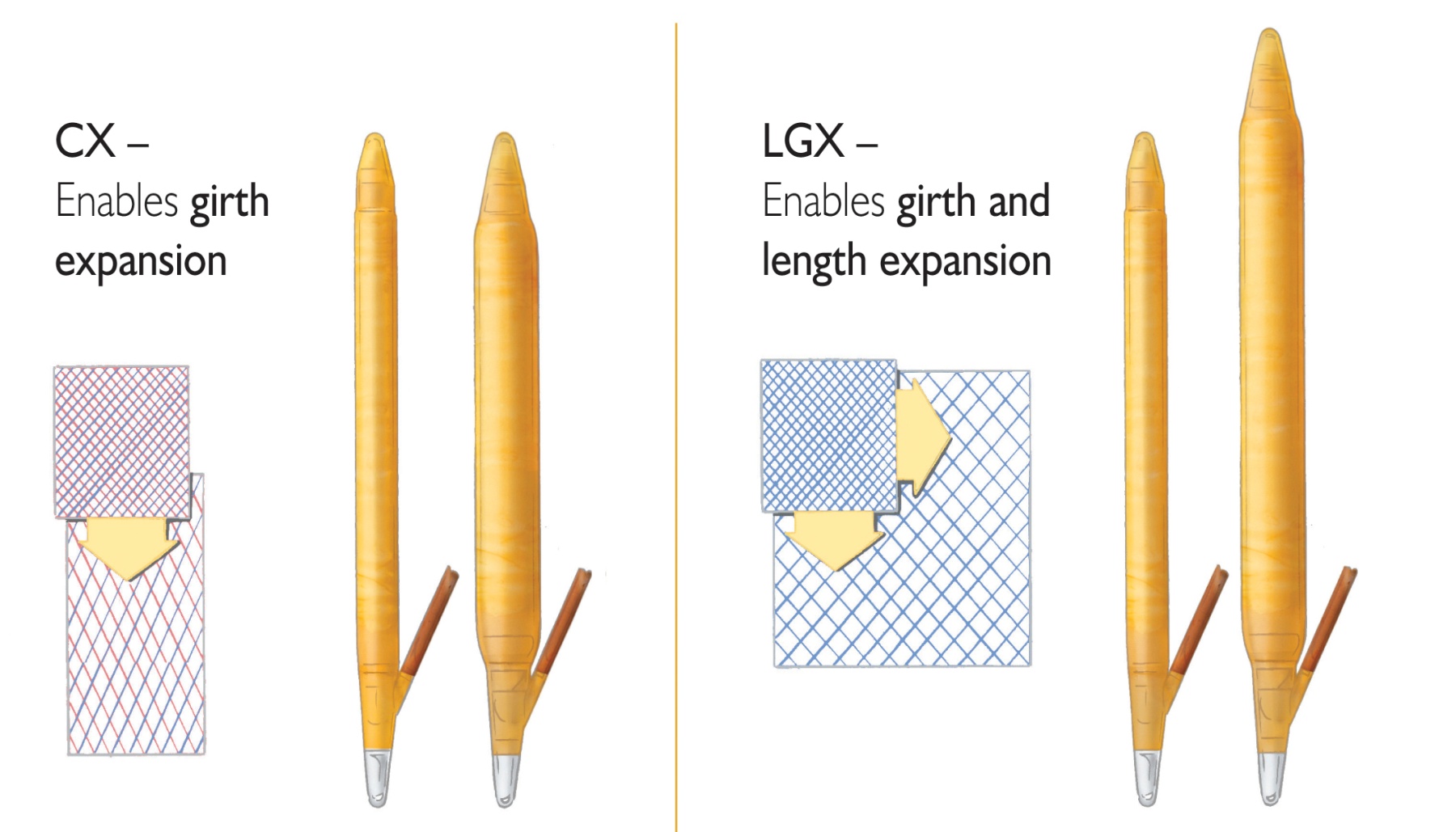 Mentor Titan
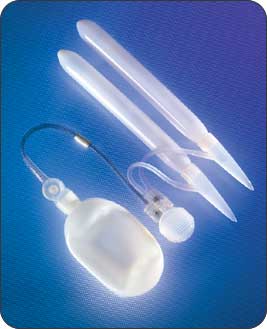 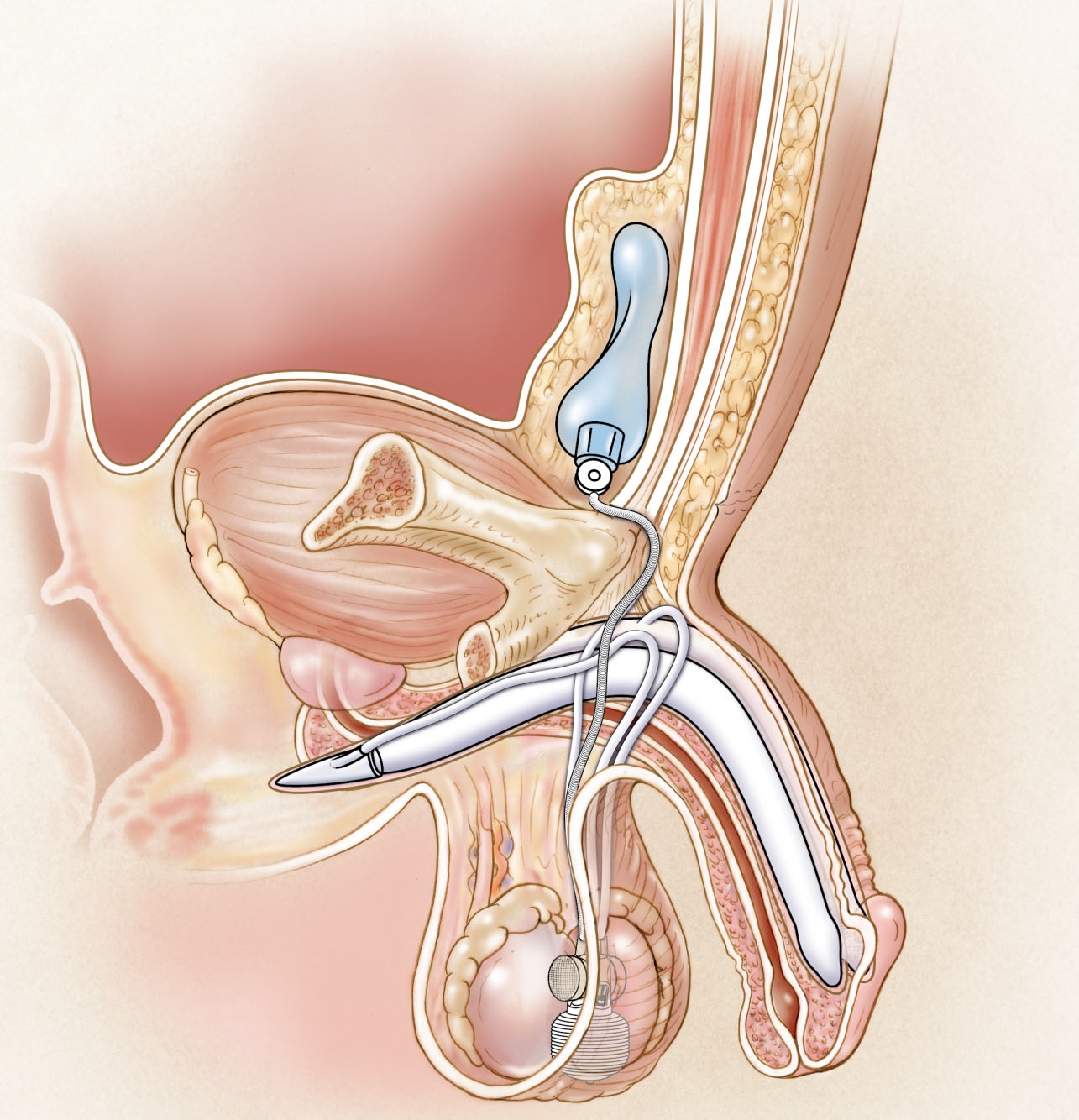 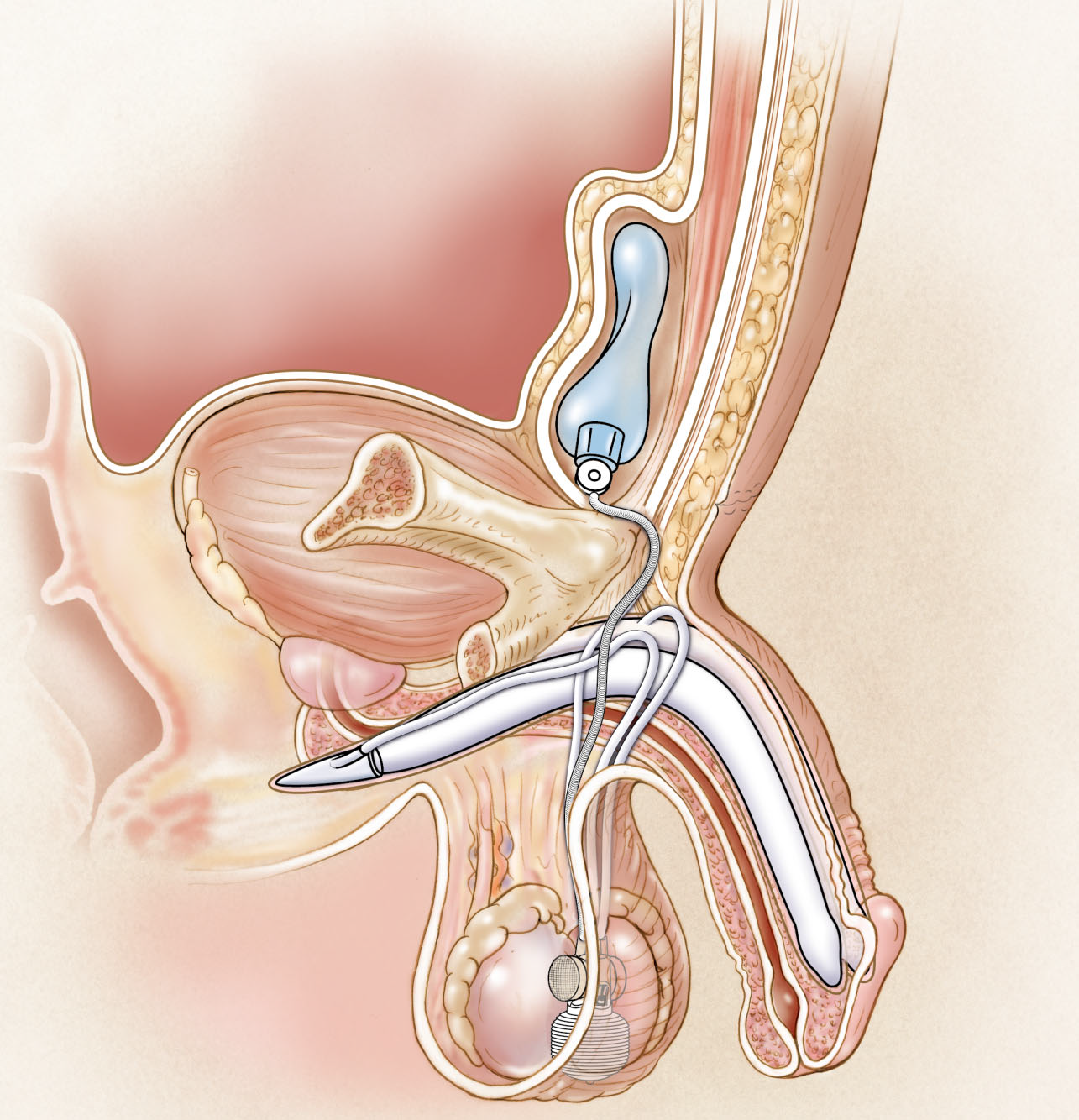 Özet
Penil protez cerrahisi son seçenektir
Uygun hasta ve uygun protez / rezervuar seçimi çok önemlidir

TEŞEKKÜRLER